TMG Health + United Way Persistence and TruthA Love Story
Gary Drapek
President & CEO
United Way of Lackawanna and Wayne Counties
Some history….
War and Peace…the sequel
Yin-Yang of the name “United Way”
Campaign Highlights
Winning Plan
Obtain top-down support
Develop a collaborative and diverse campaign committee
Know your numbers
Employee – Corporate – Leadership
Educate  and engage employees
Educational meetings
Community Fair
Campaign movie
Fundraisers
United Way Campaign History
Fundraising Activities (000)
Leadership Strategy
United Way Community Fair
Educational opportunity for employees to learn directly from agencies who are supported by the United Way
Representatives from 21 partner agencies
Future expansion in 2015 to include other United Way chapters and agencies
“Fun” Raising Activities
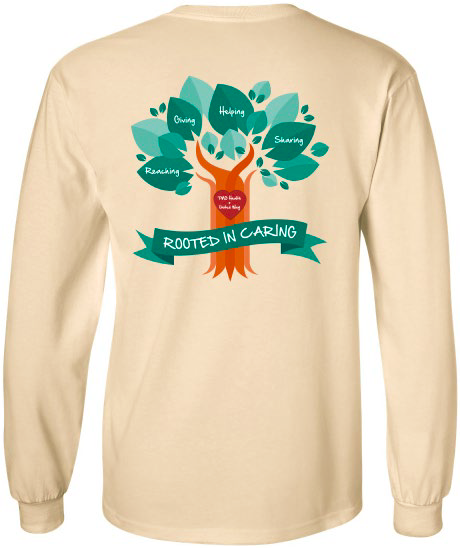 Basket Auction
Department Competition
T-Shirt Sales
Plant a Tree Sales
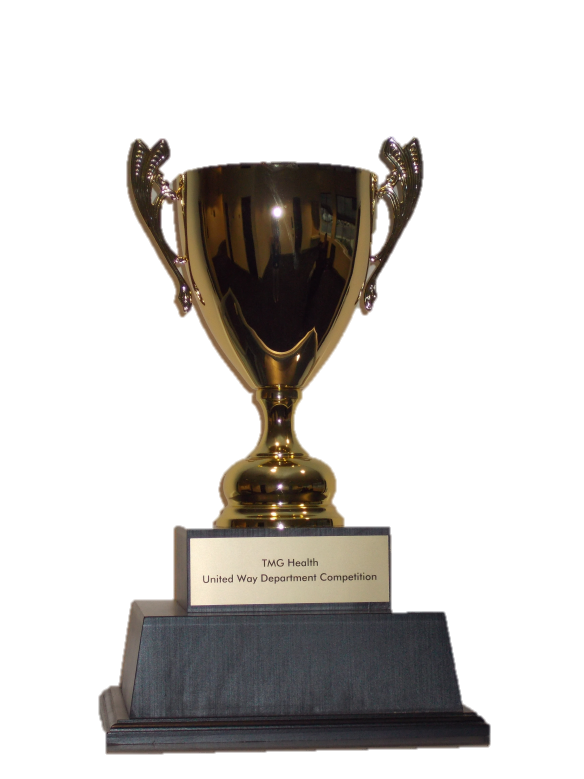 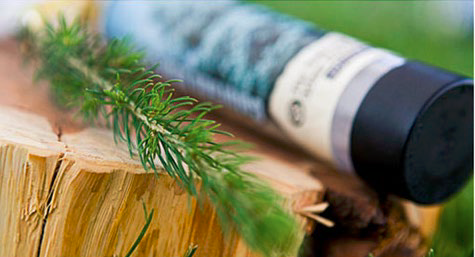 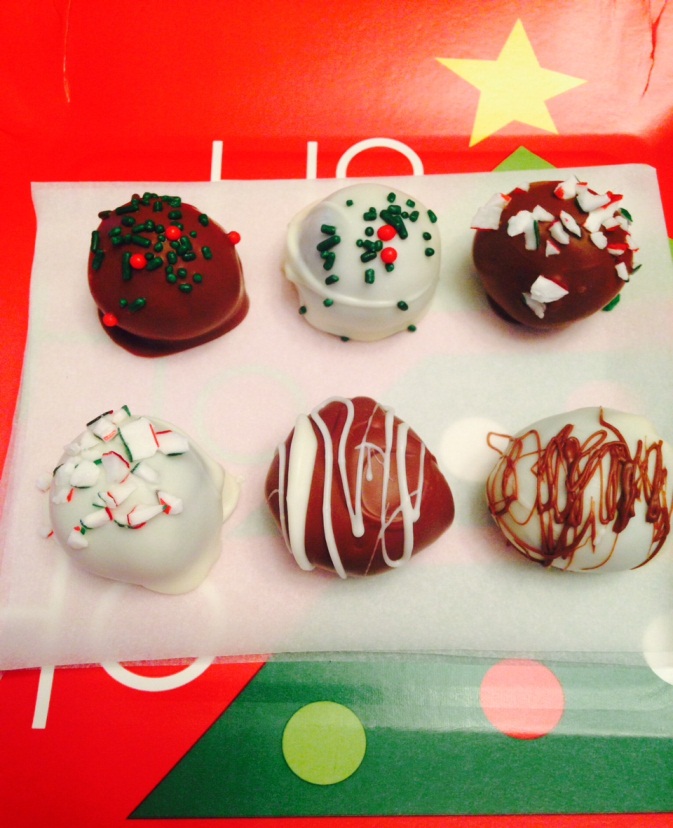 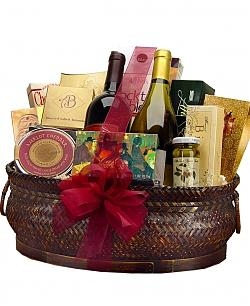 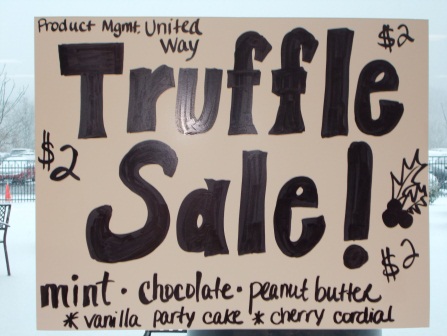 TMG Health Incentives
Contribute to Win!
TMG Health Incentives – Point System
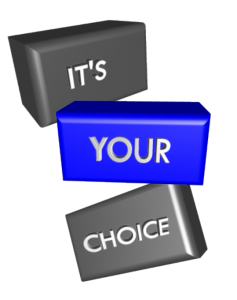 Prize Raffle 
Use your points to enter the prize raffle for the prize(s) you want!
TMG Health Incentives – Fast Responders
Beat the Clock…
Complete your pledge form in EDD by  
October 10
and receive DOUBLE points for the prize raffle.
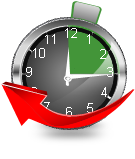 …Double your Points!
TMG Health Incentives – Prize List
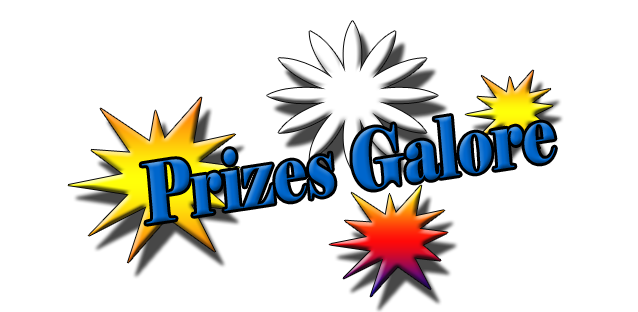 Create Your Own Charity Jeans Day
Free PTO Day
XBox
Night Away at Bed & Breakfast
Limo to NYC from NE PA
$100 Visa Gift Card (5)
Year-Long FREE Jeans Days
$5 Eurest Voucher (25)
Preferred Parking (24)
Magazines.com Gift Card
$50 Amazon Gift Card (5)
$50 Barnes & Noble Gift Card (5)
iPad Mini
iPad
Galaxy Tab 4 (16 GB)
Amazon Fire HDX (16 GB)
Beats Earbuds
Beats Headphones
Vizio 32” Smart TV
Jawbone
Wireless Computer Setup
12” Wireless Photo Frame
AppleTV
Hulu Plus 12 Month Subscription
TMG Health Incentives – Free United Way Day
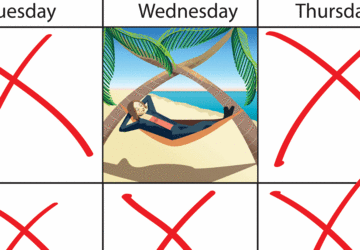 Receive a FREE Day Off for your contribution to the United Way. 

Qualifying Levels:
Exempt: $286 Annual Contribution
Non-Exempt: $208 Annual 
    Contribution
Expansion…..
King of Prussia PA.
Pittsburg PA.
Amarillo TX.
Questions
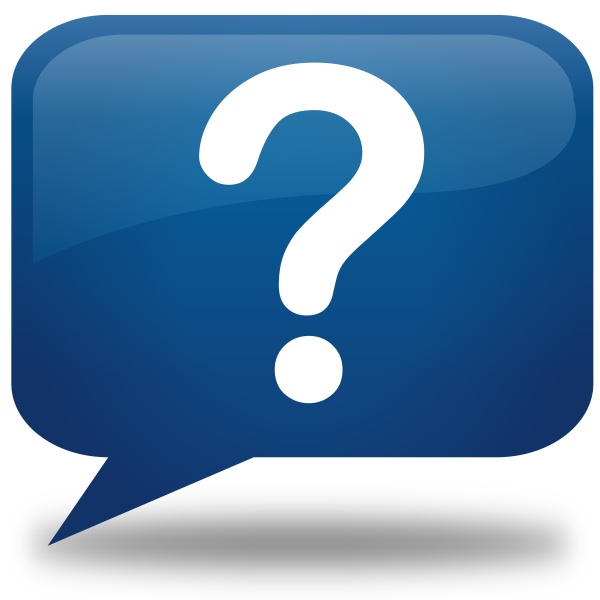